a-e
i-e
o-e
u-e
e-e
These sounds are called split digraphs.

They are made up of a vowel, the letter e, plus another consonant letter in between them - splitting them apart!
When you say these split digraph sounds, the first vowel sounds like it’s saying its name.
i-e
a-e
e-e
u-e
o-e
Click on a sound to learn more about it!
Phase 5 Vowel Digraphs
a-e
Sounds like…
a-e a-e a-e
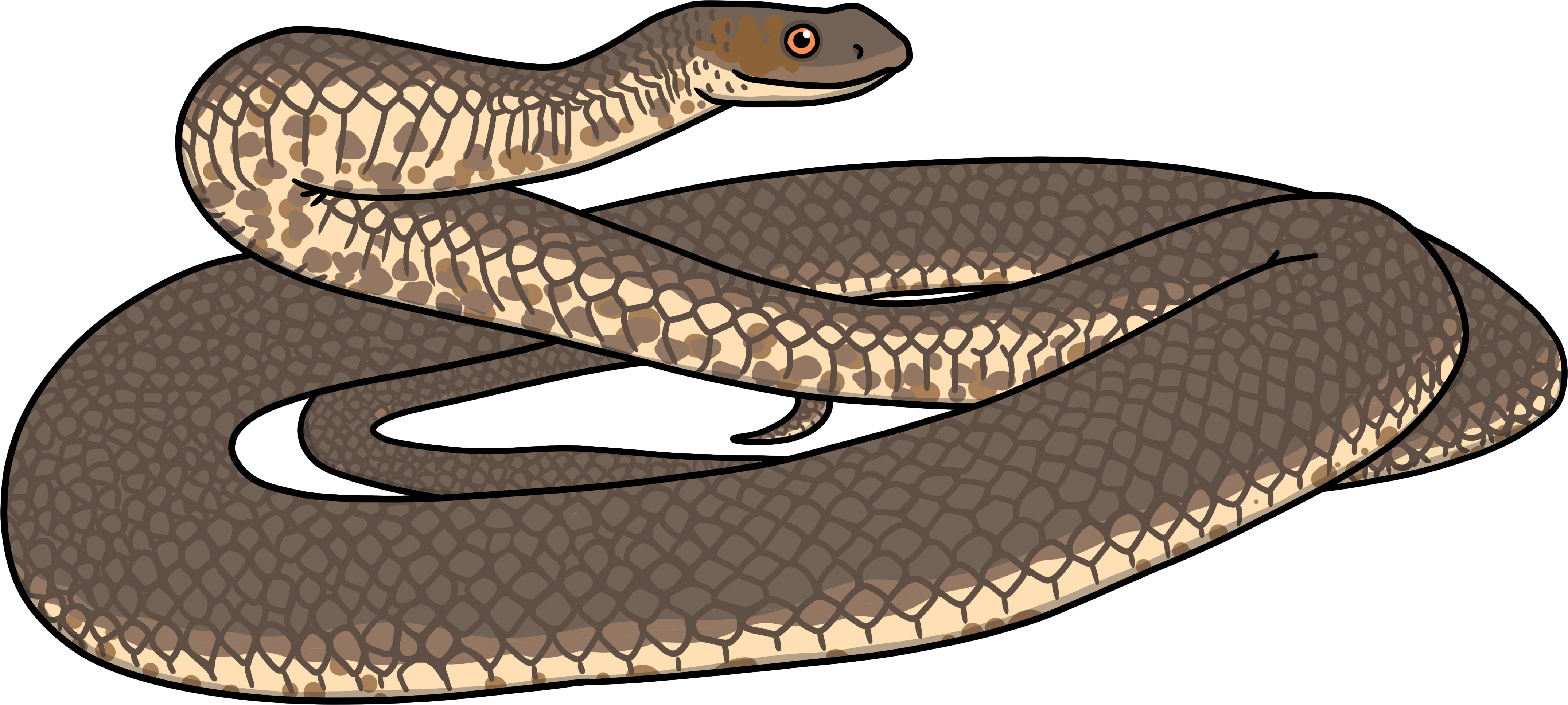 [Speaker Notes: snail]
Write the Sound
a-e
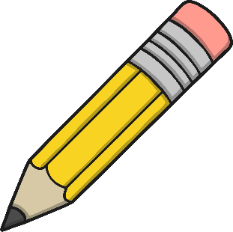 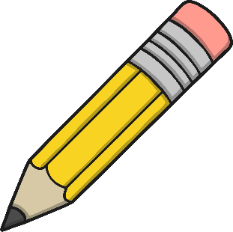 Practise writing the sound with your finger in the air and then on the floor.
The split digraph a-e makes two slightly different sounds. Can you hear the difference?
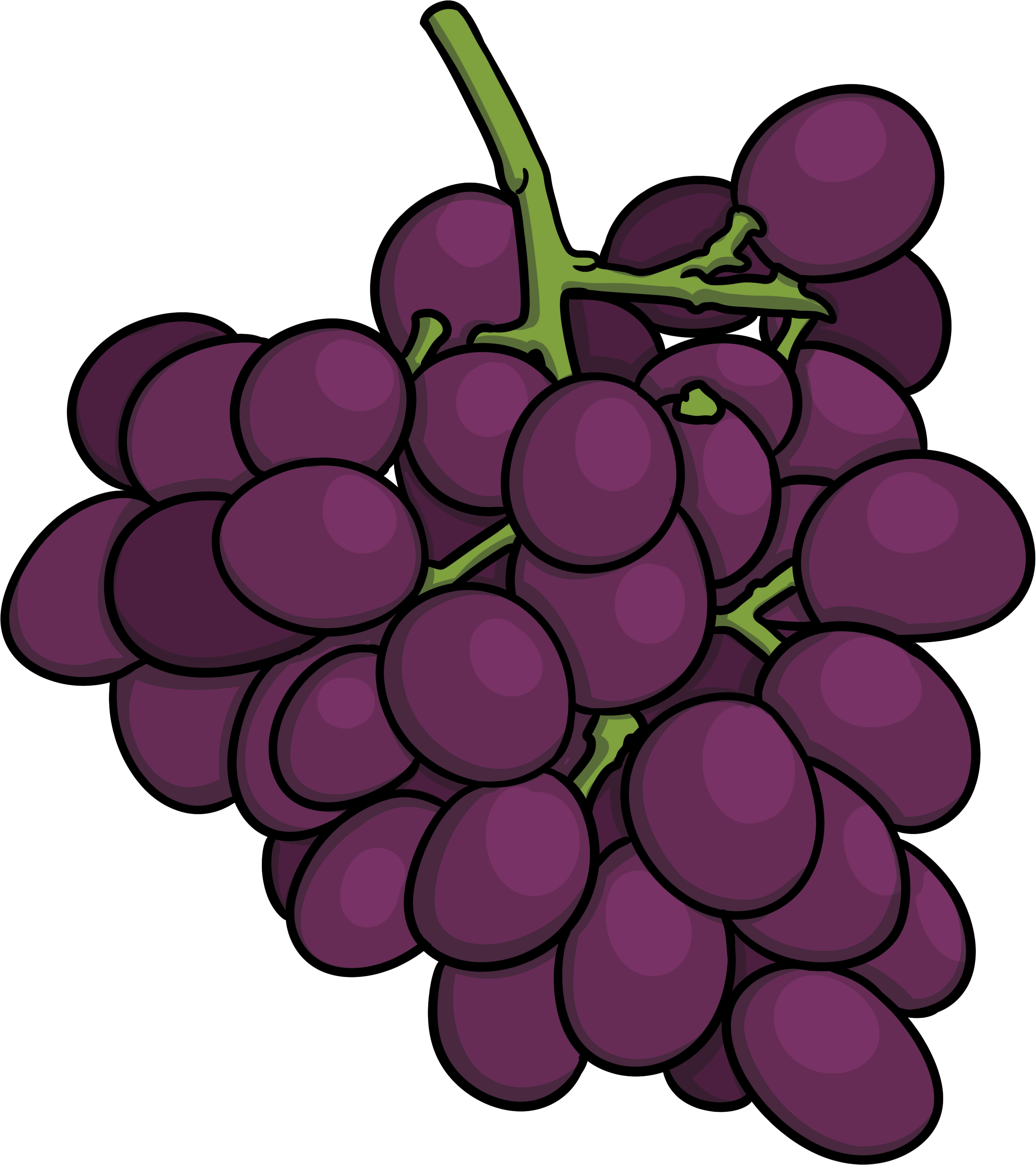 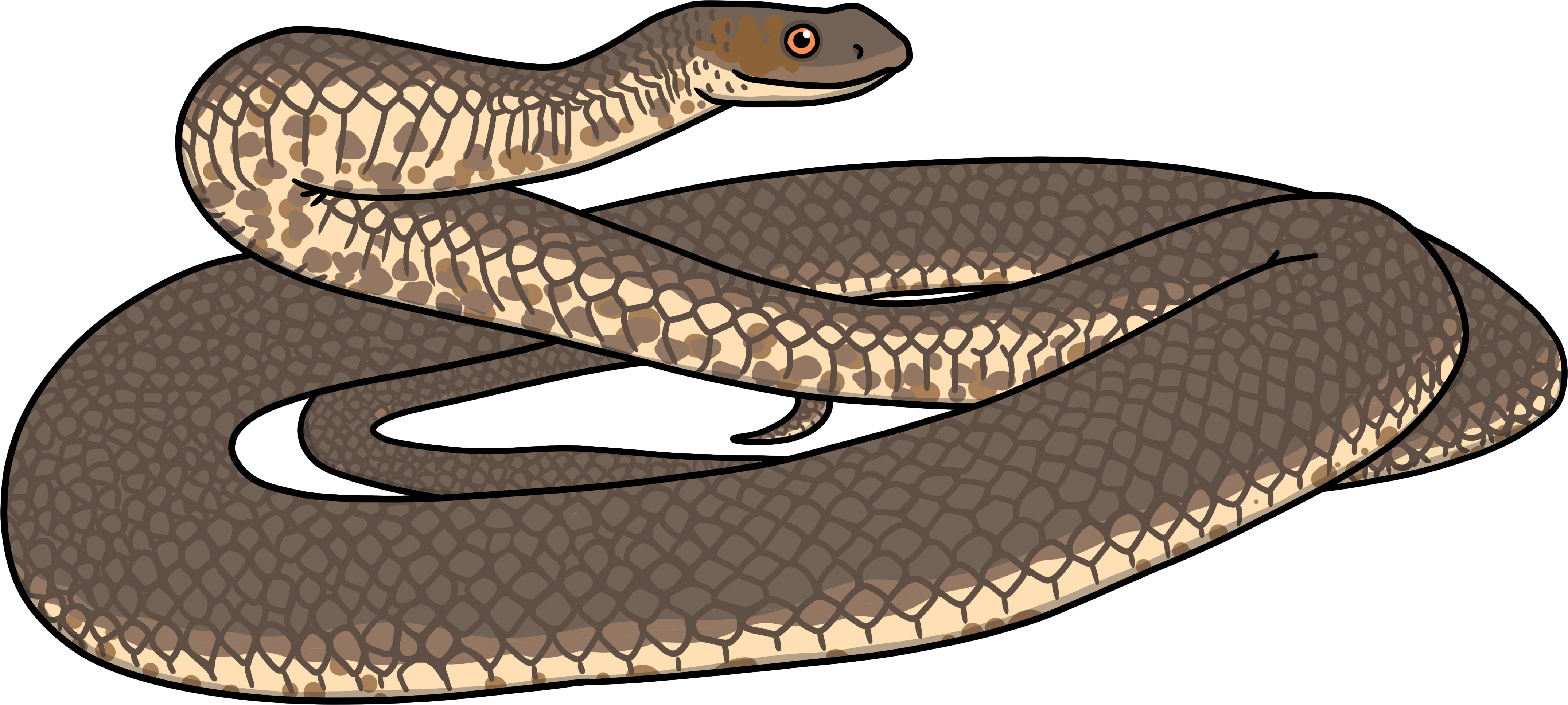 a-e
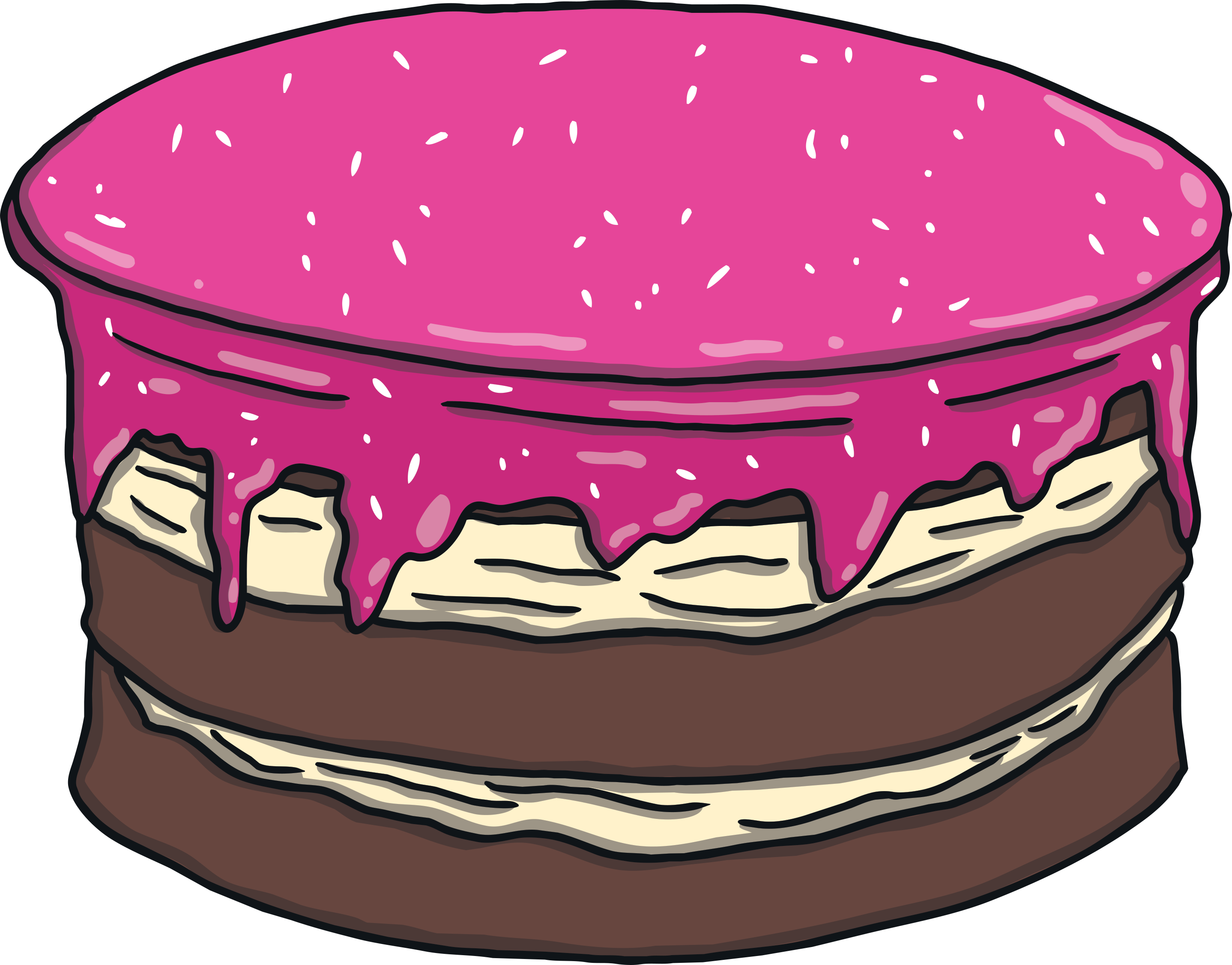 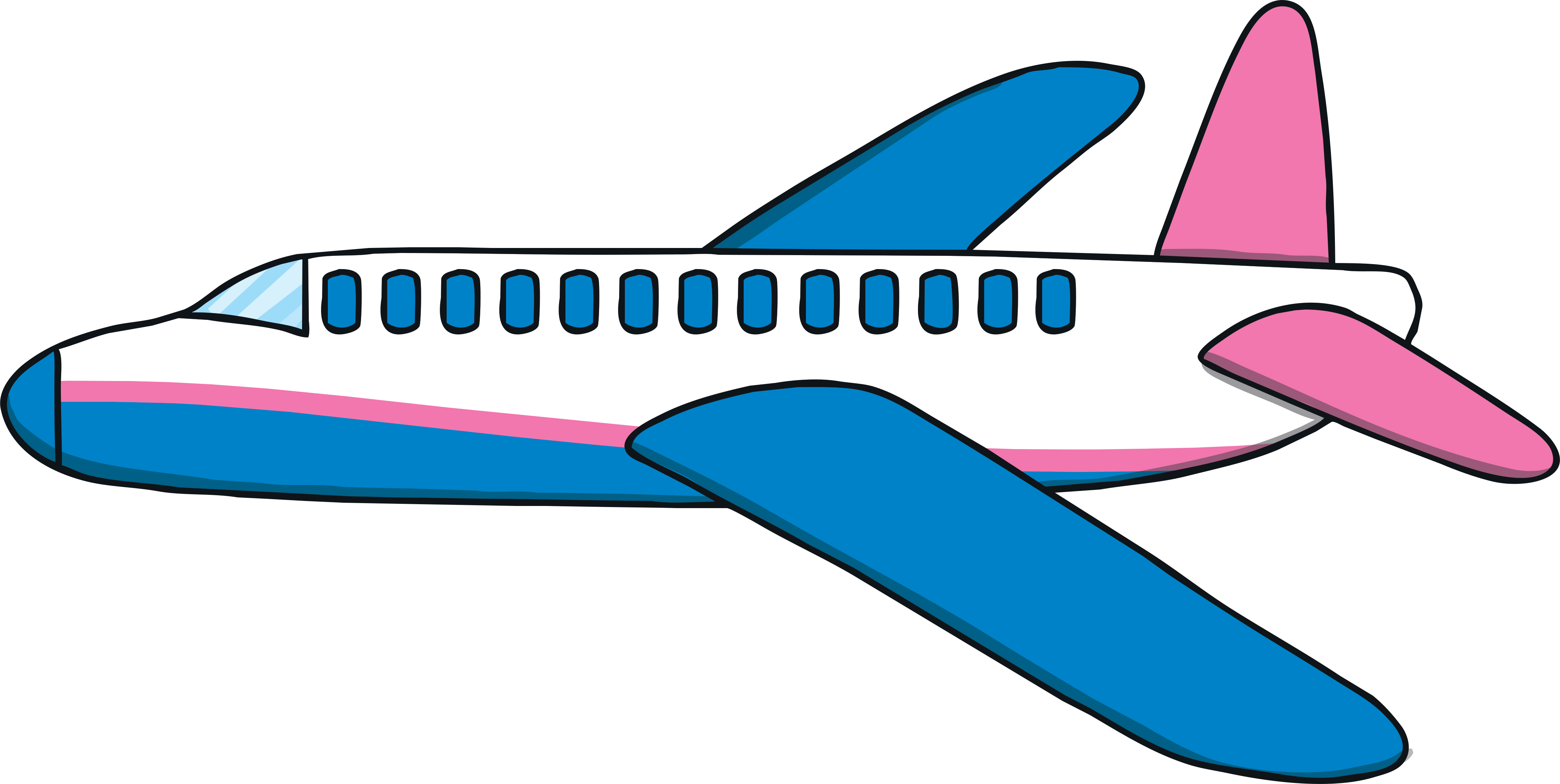 Click on the letters to see which words have the ‘a-e’ sound.
[Speaker Notes: train, nail, paint, tail]
Click to read through each word.
cake
face
game
plane
safe
snake
grapes
rake
tape
i-e
a-e
e-e
u-e
o-e
Click on a sound to learn more about it!
Phase 5 Vowel Digraphs
e-e
Sounds like…
e-e e-e e-e
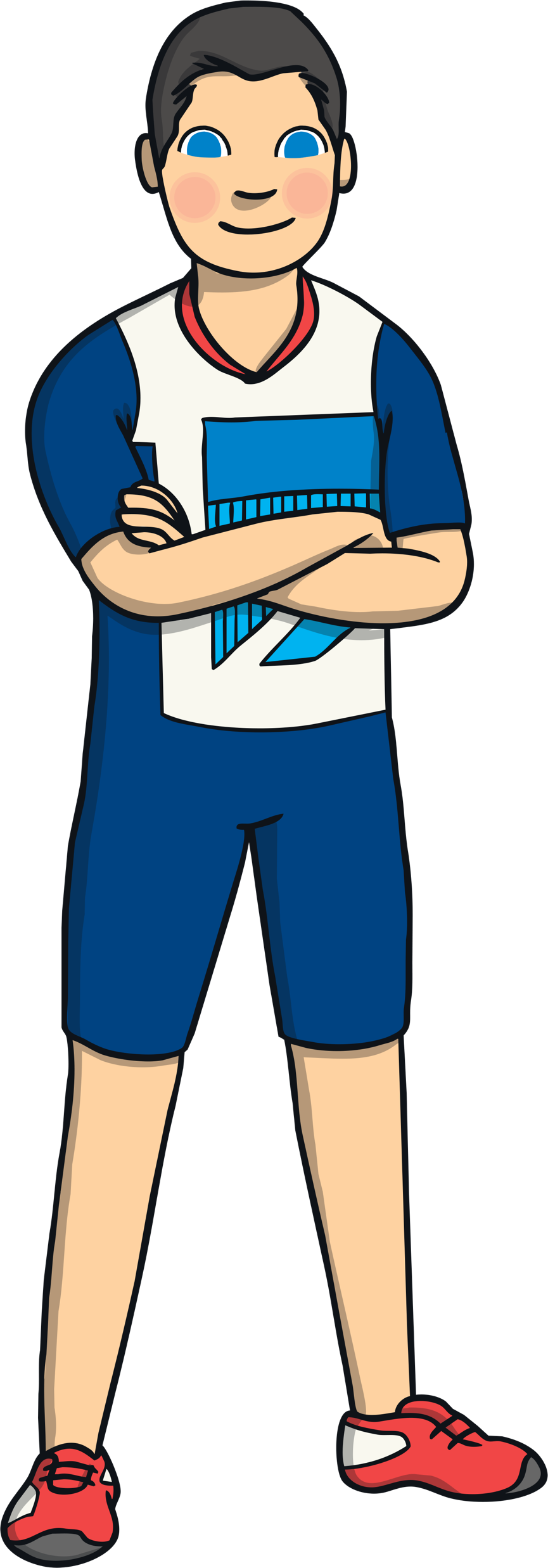 [Speaker Notes: snail]
Write the Sound
e-e
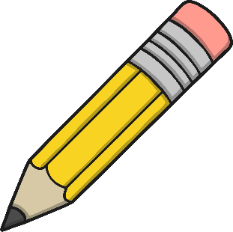 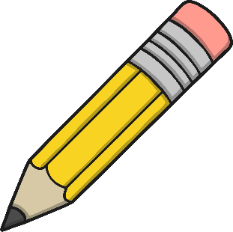 Practise writing the sound with your finger in the air and then on the floor.
The split digraph e-e makes two slightly different sounds. Can you hear the difference?
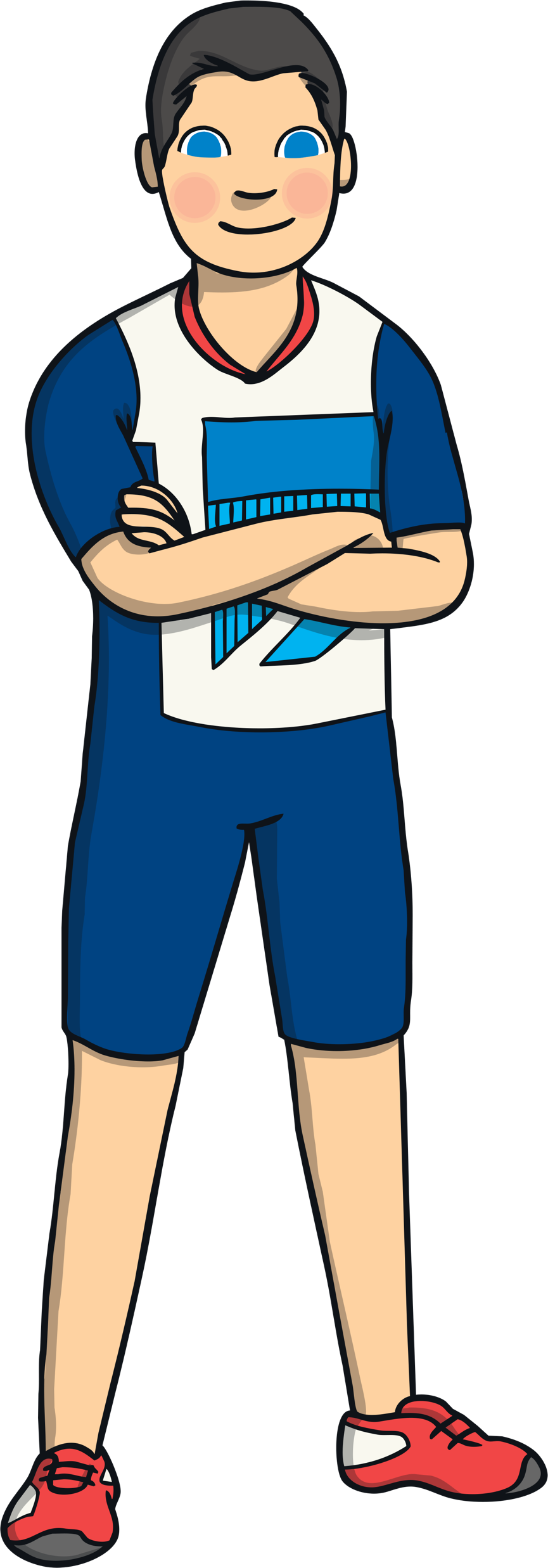 e-e
4
2
8
6
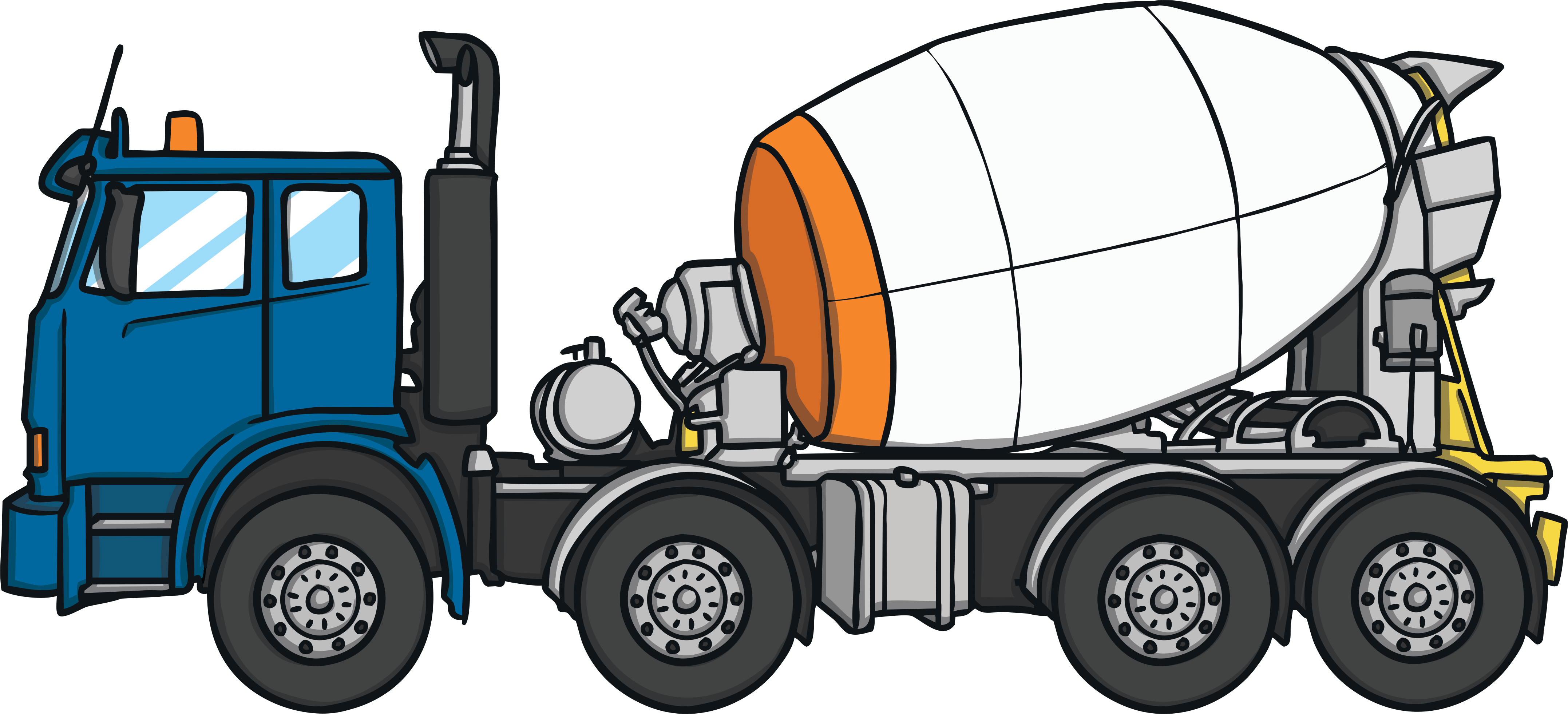 10
Click on the letters to see which words have the ‘e-e’ sound.
[Speaker Notes: train, nail, paint, tail]
Click to read through each word.
these
even
delete
athlete
evening
concrete
complete
i-e
a-e
e-e
u-e
o-e
Click on a sound to learn more about it!
Phase 5 Vowel Digraphs
i-e
Sounds like…
i-e i-e i-e
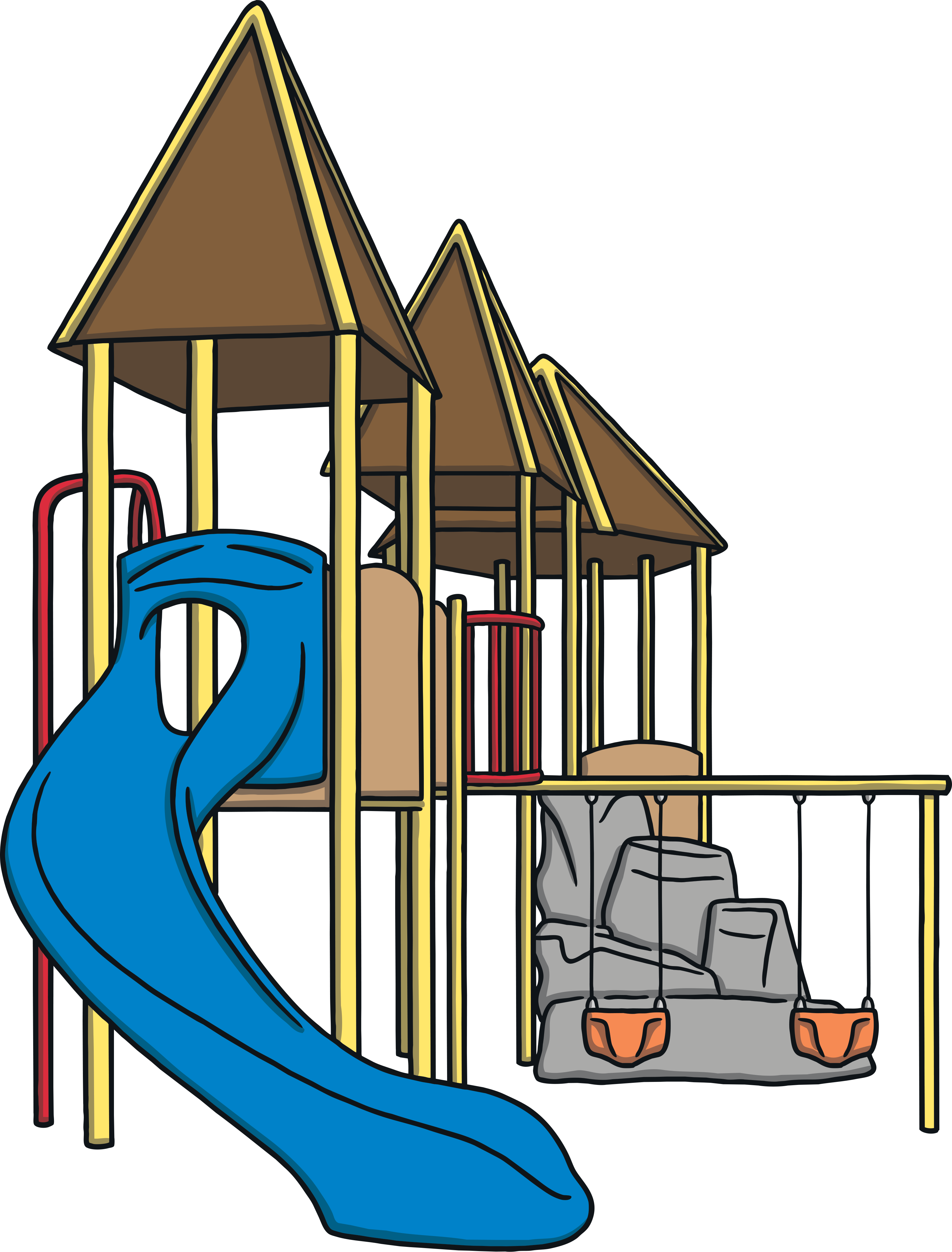 [Speaker Notes: snail]
Write the Sound
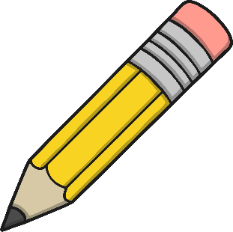 i-e
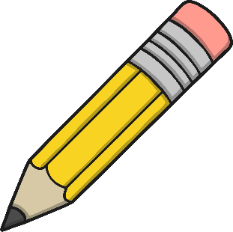 Practise writing the sound with your finger in the air and then on the floor.
The split digraph i-e makes two slightly different sounds. Can you hear the difference?
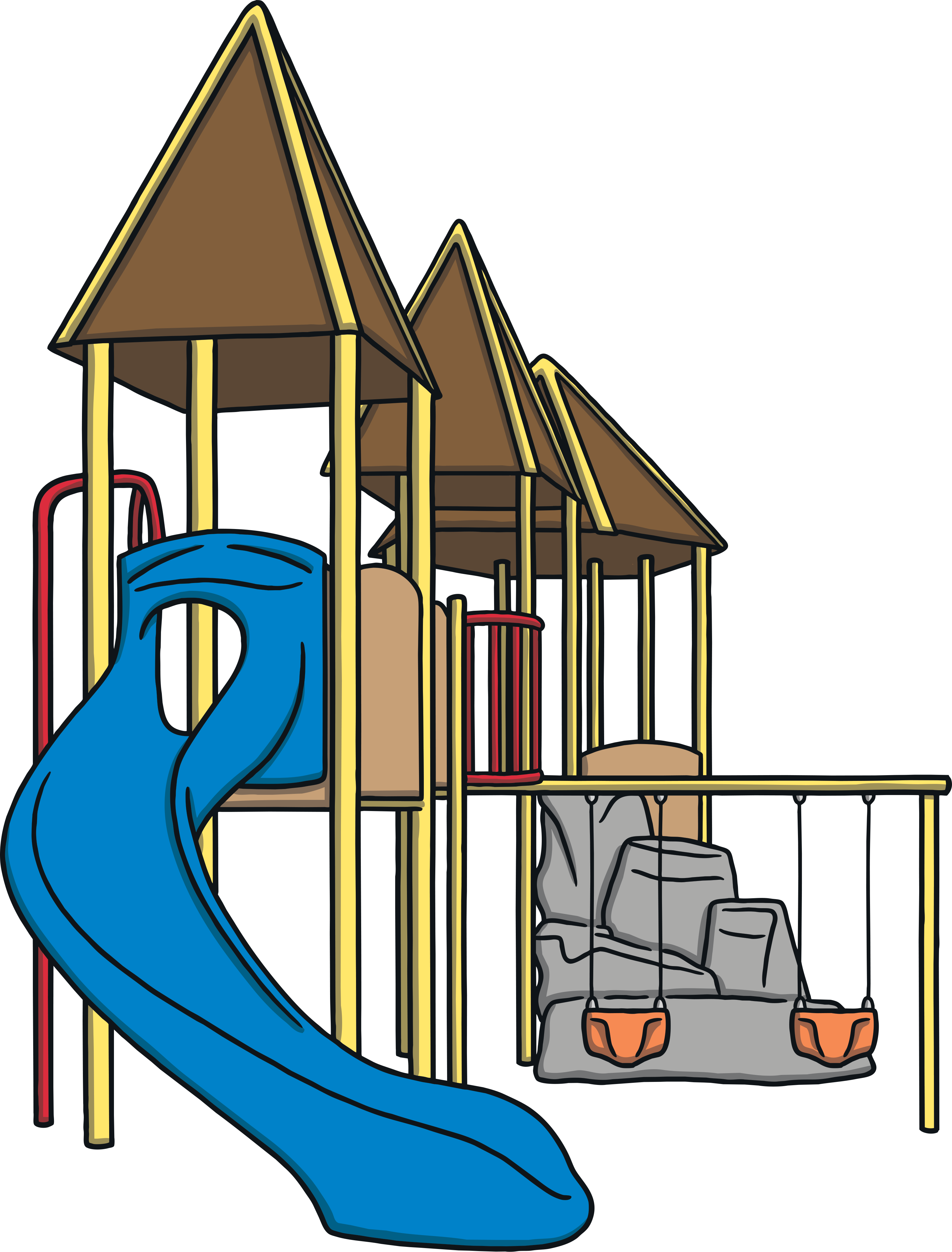 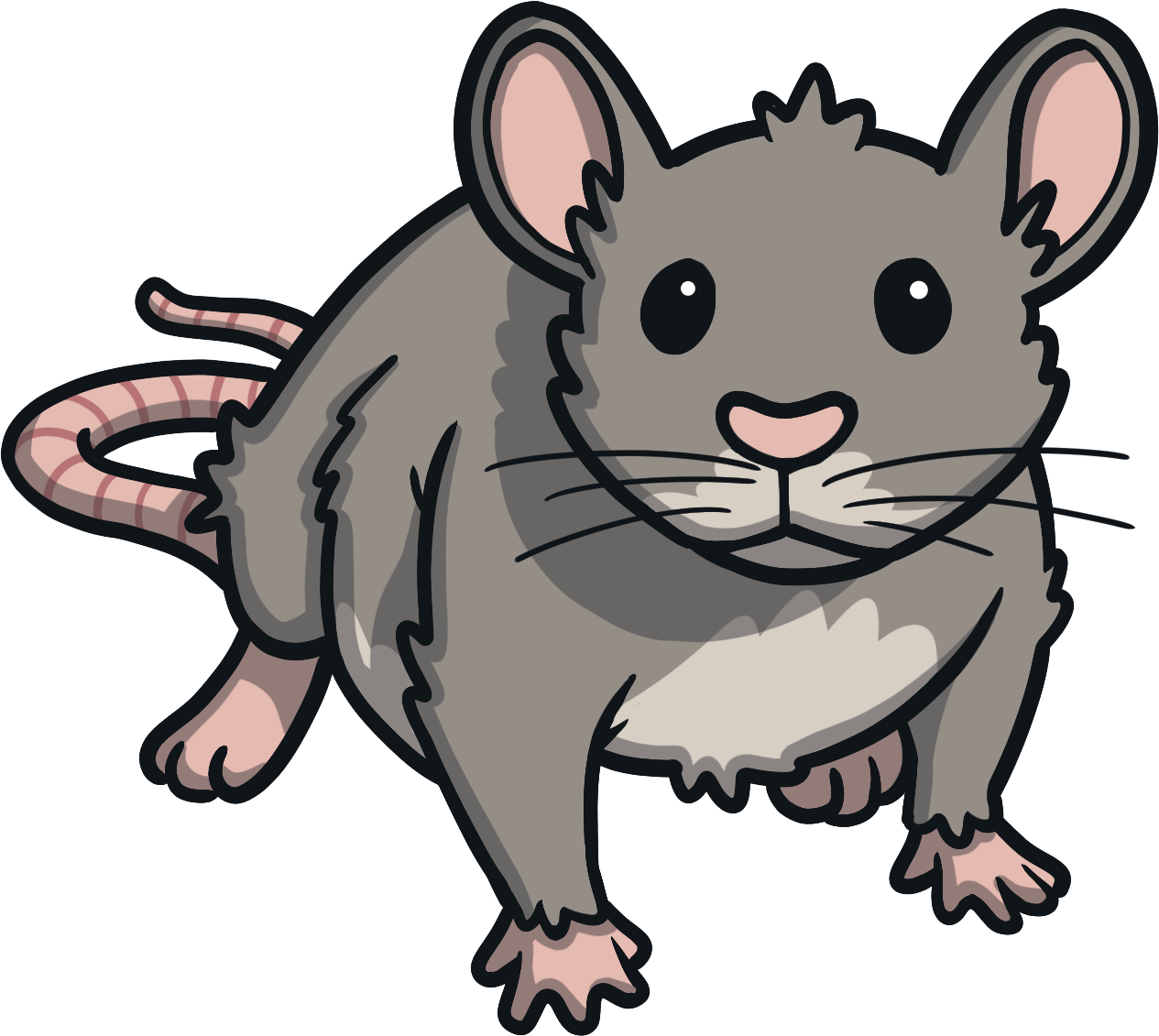 i-e
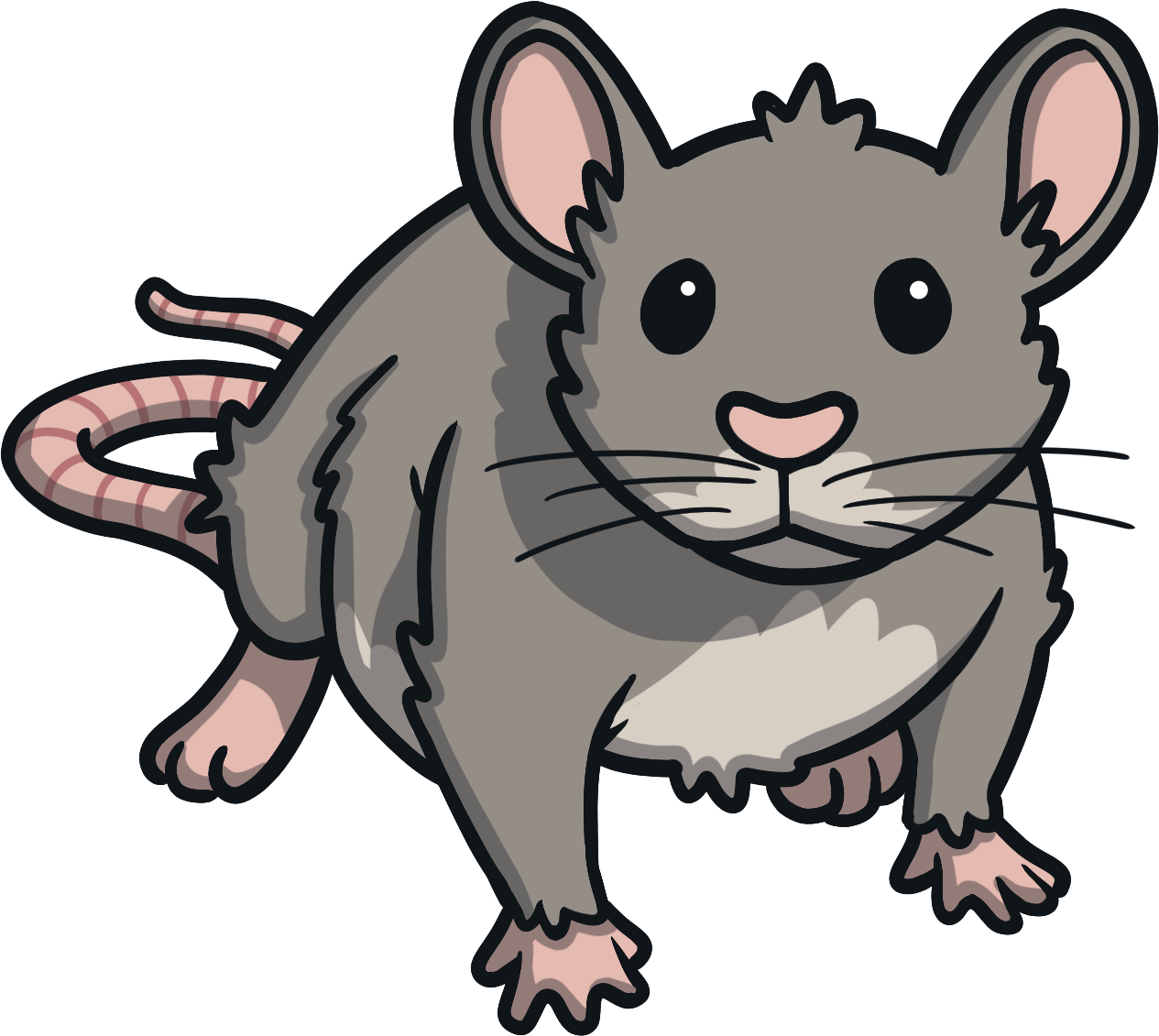 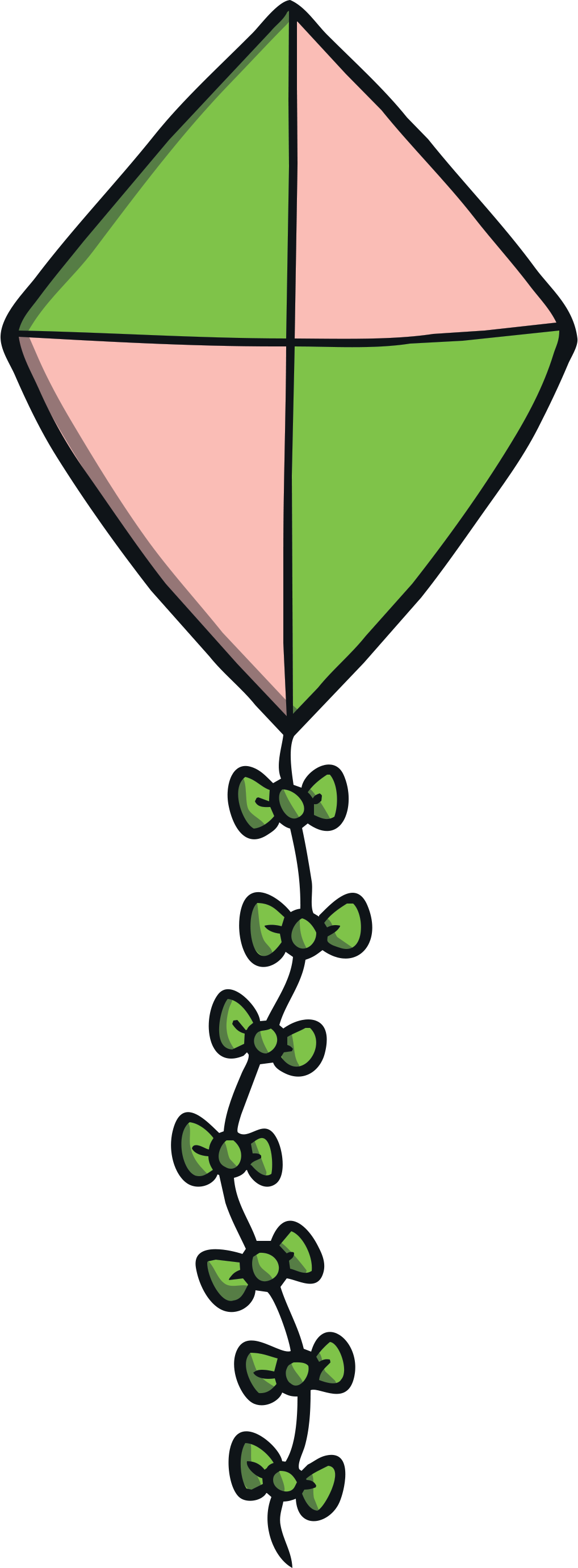 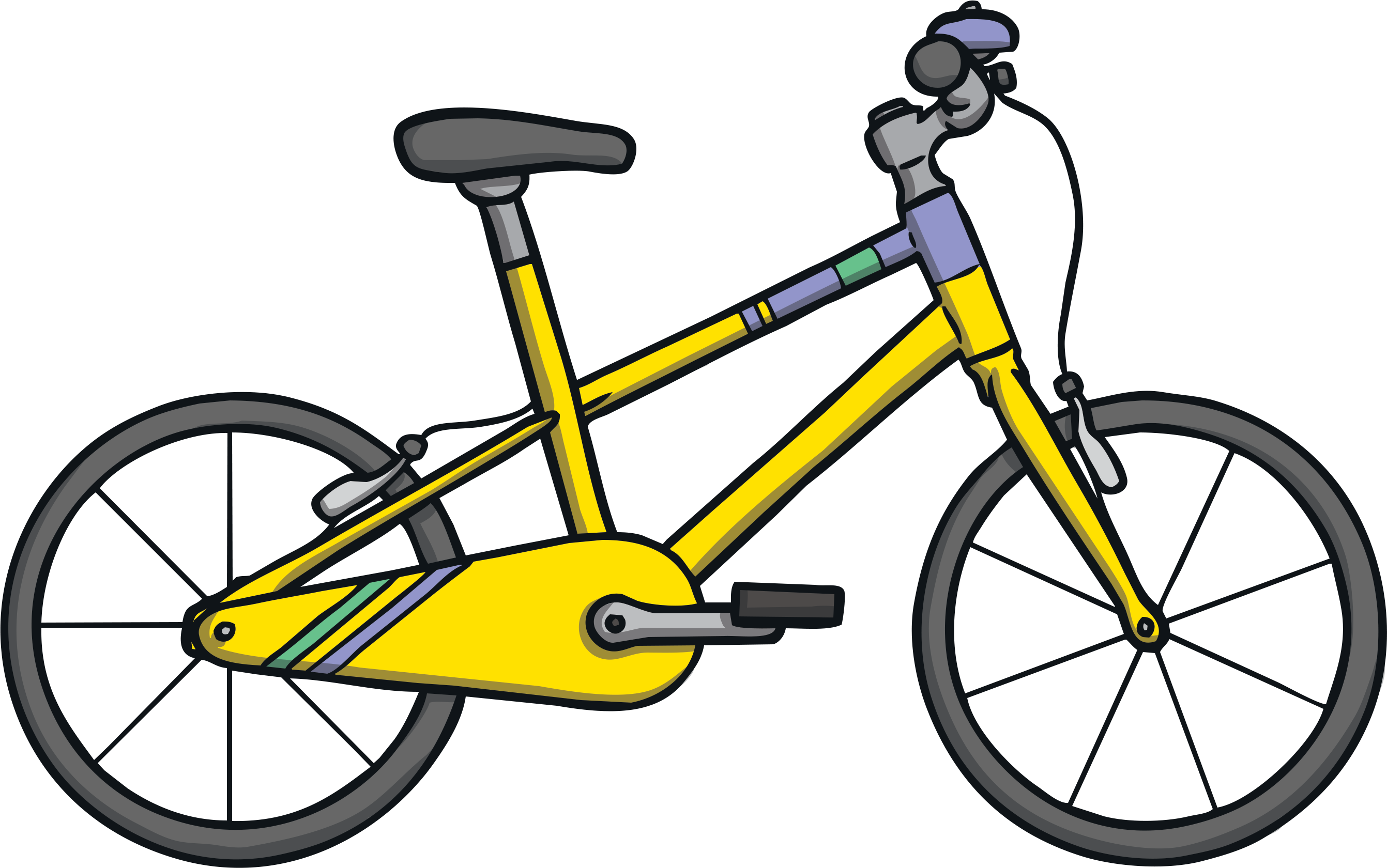 Click on the letters to see which words have the ‘i-e’ sound.
[Speaker Notes: train, nail, paint, tail]
Click to read through each word.
bike
rice
kite
five
dive
hive
ice
slide
fire
mice
i-e
a-e
e-e
u-e
o-e
Click on a sound to learn more about it!
Phase 5 Vowel Digraphs
o-e
Sounds like…
o-e o-e o-e
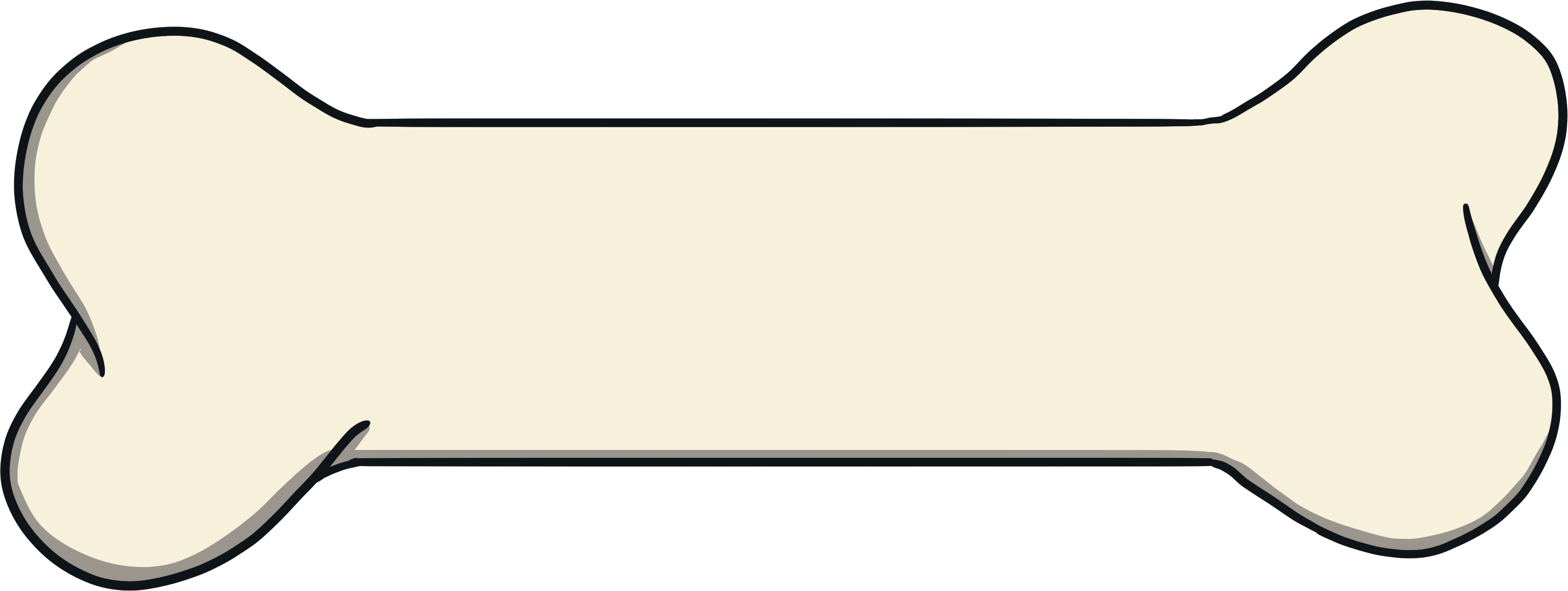 [Speaker Notes: snail]
Write the Sound
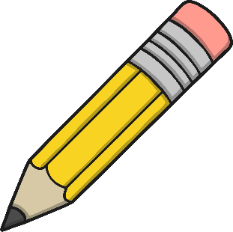 o-e
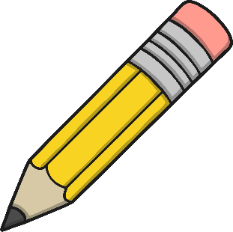 Practise writing the sound with your finger in the air and then on the floor.
The split digraph o-e makes two slightly different sounds. Can you hear the difference?
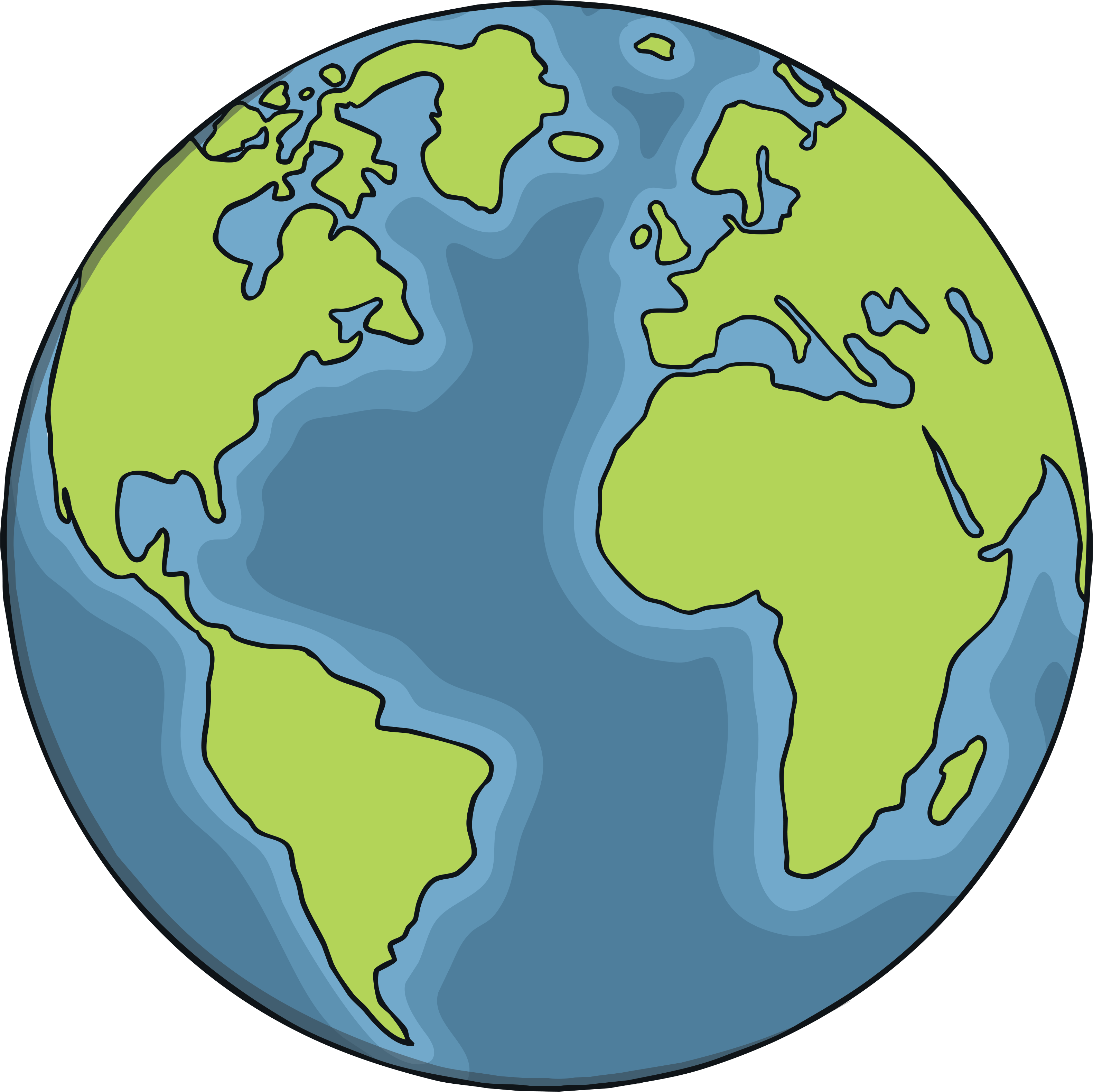 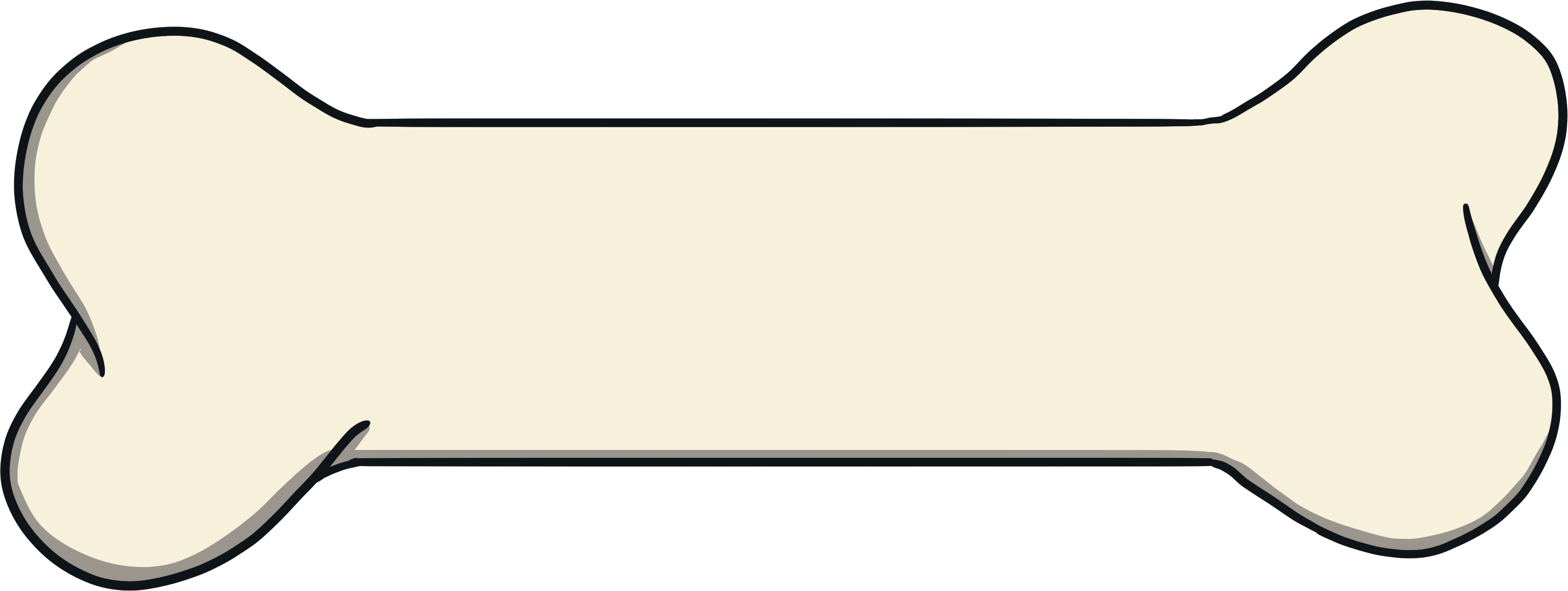 o-e
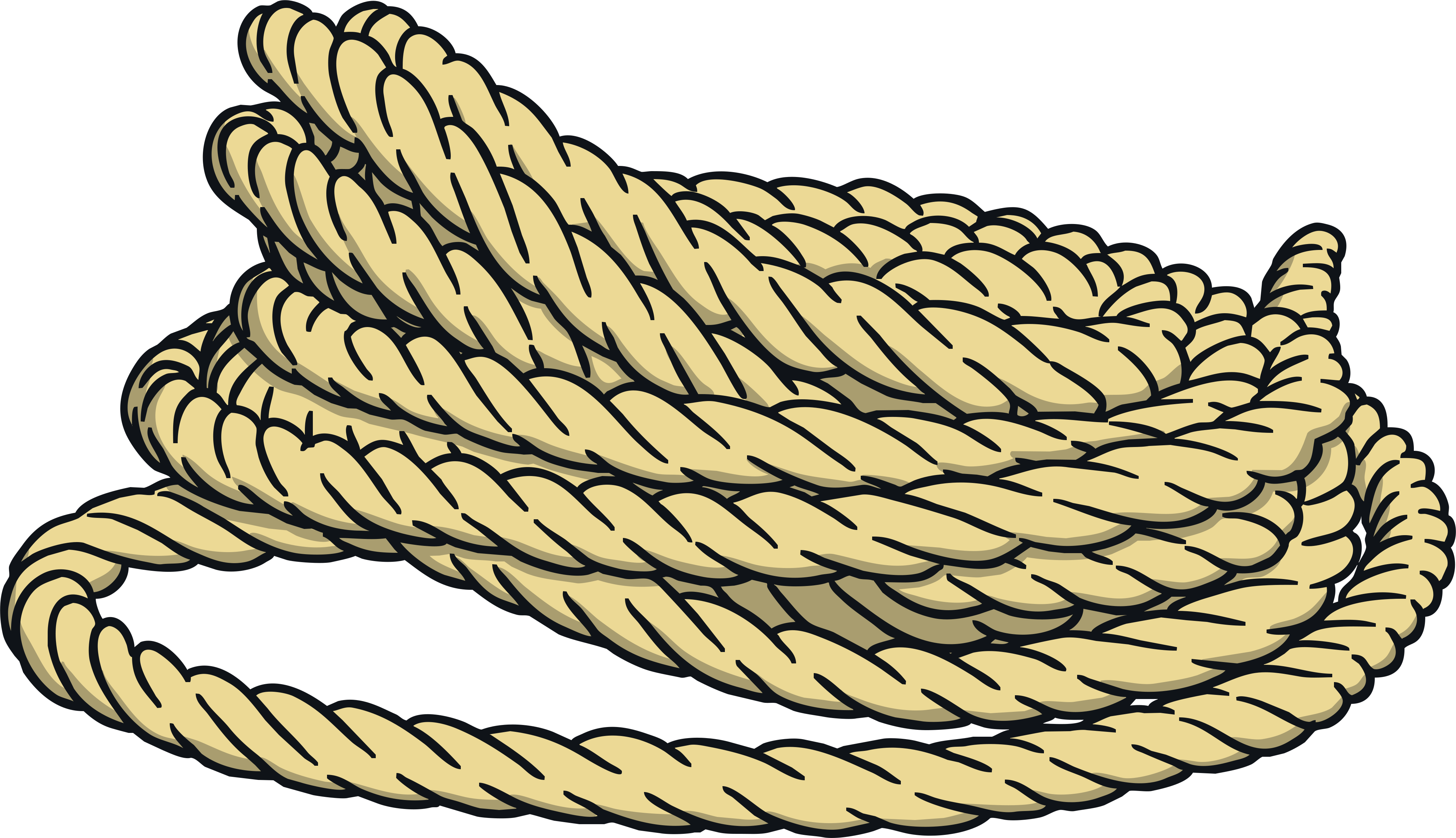 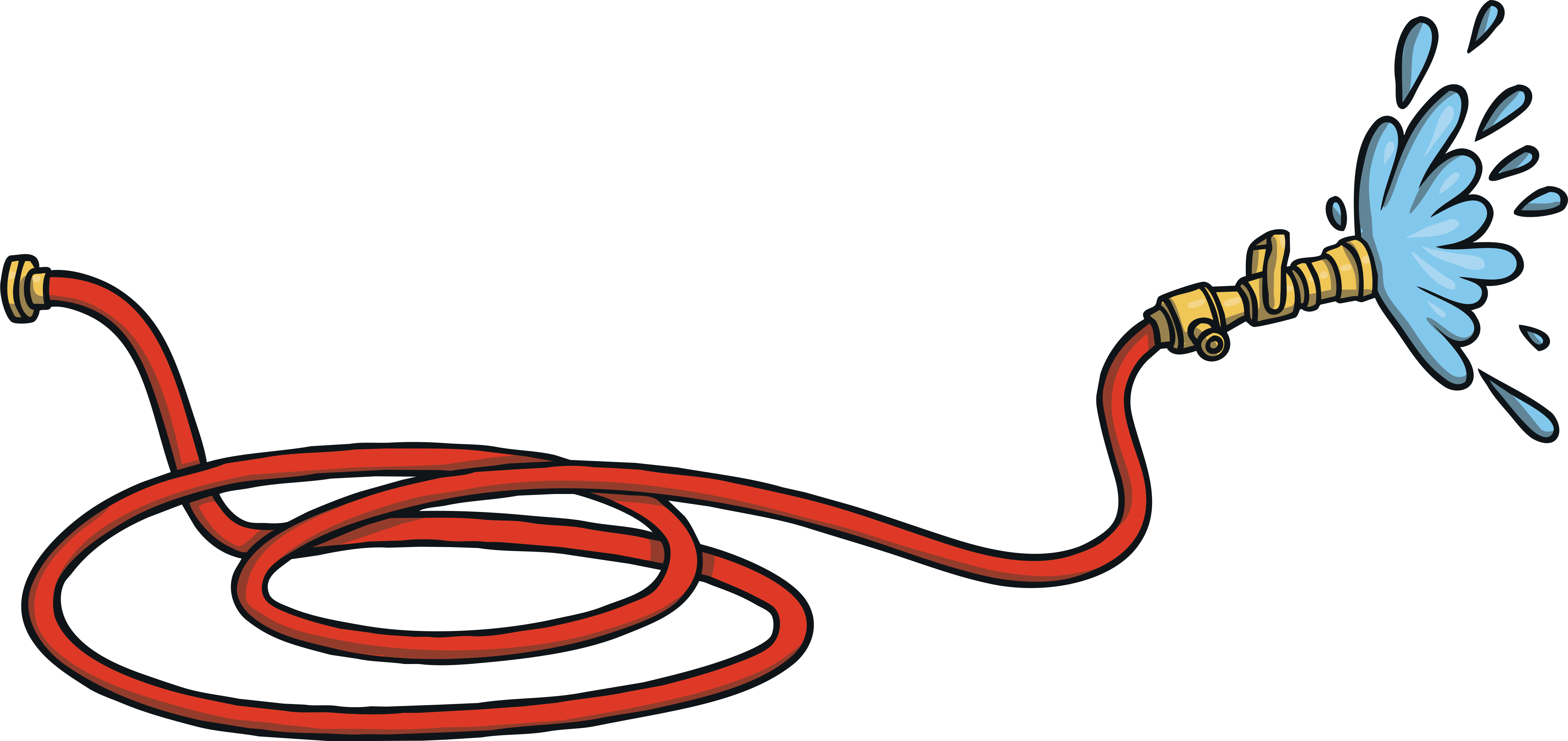 Click on the letters to see which words have the ‘o-e’ sound.
[Speaker Notes: train, nail, paint, tail]
Click to read through each word.
hose
rope
nose
bone
cone
hope
globe
rose
i-e
a-e
e-e
u-e
o-e
Click on a sound to learn more about it!
Phase 5 Vowel Digraphs
u-e
Sounds like…
u-e u-e u-e
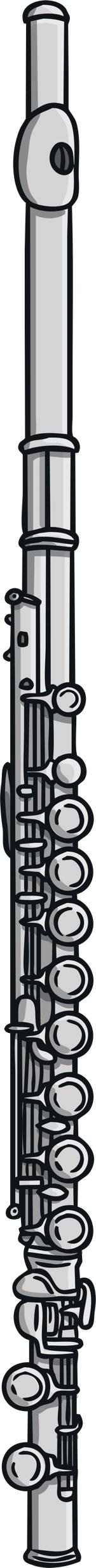 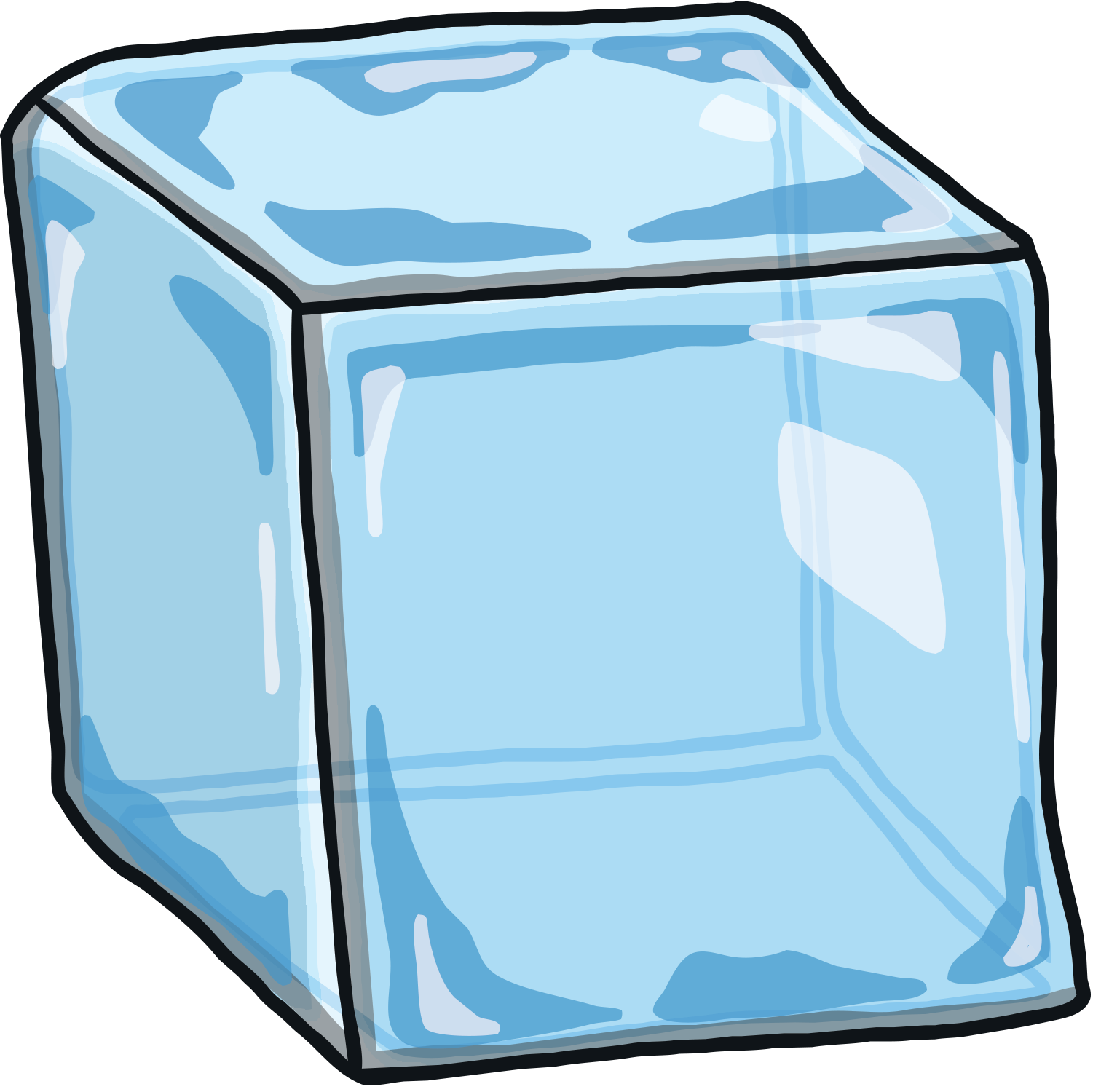 [Speaker Notes: snail]
Write the Sound
u-e
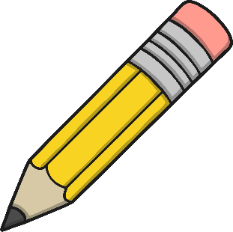 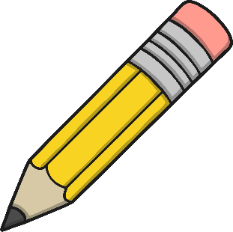 Practise writing the sound with your finger in the air and then on the floor.
The split digraph u-e makes two slightly different sounds. Can you hear the difference?
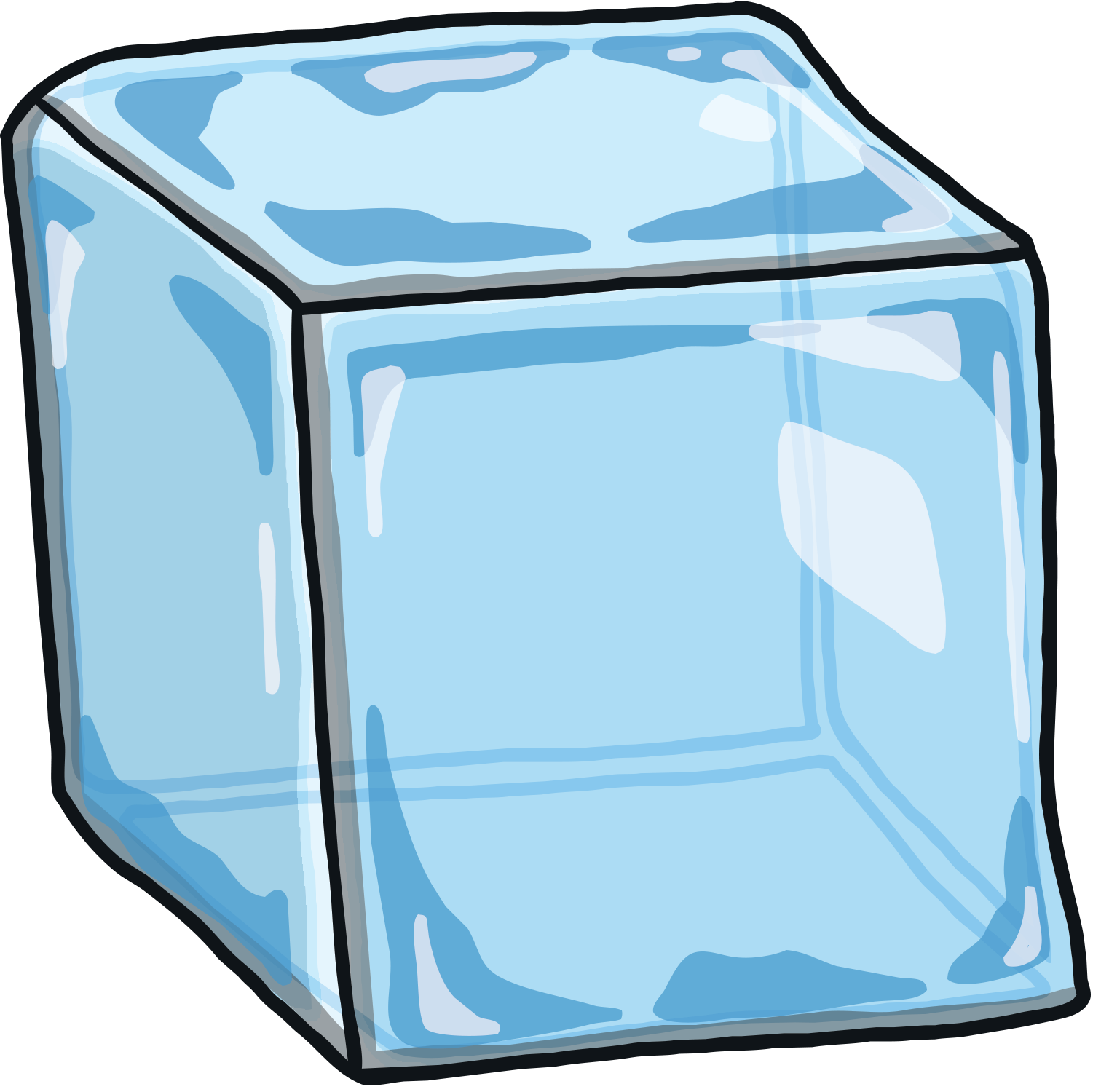 u-e
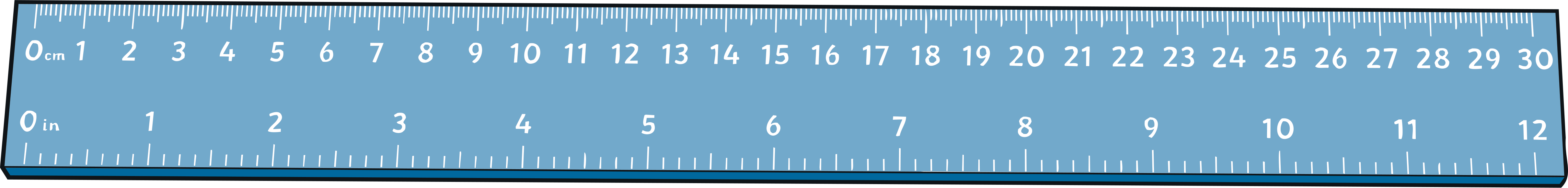 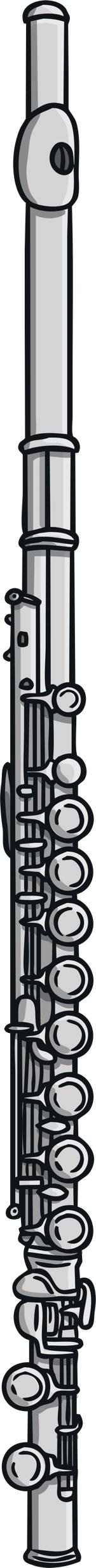 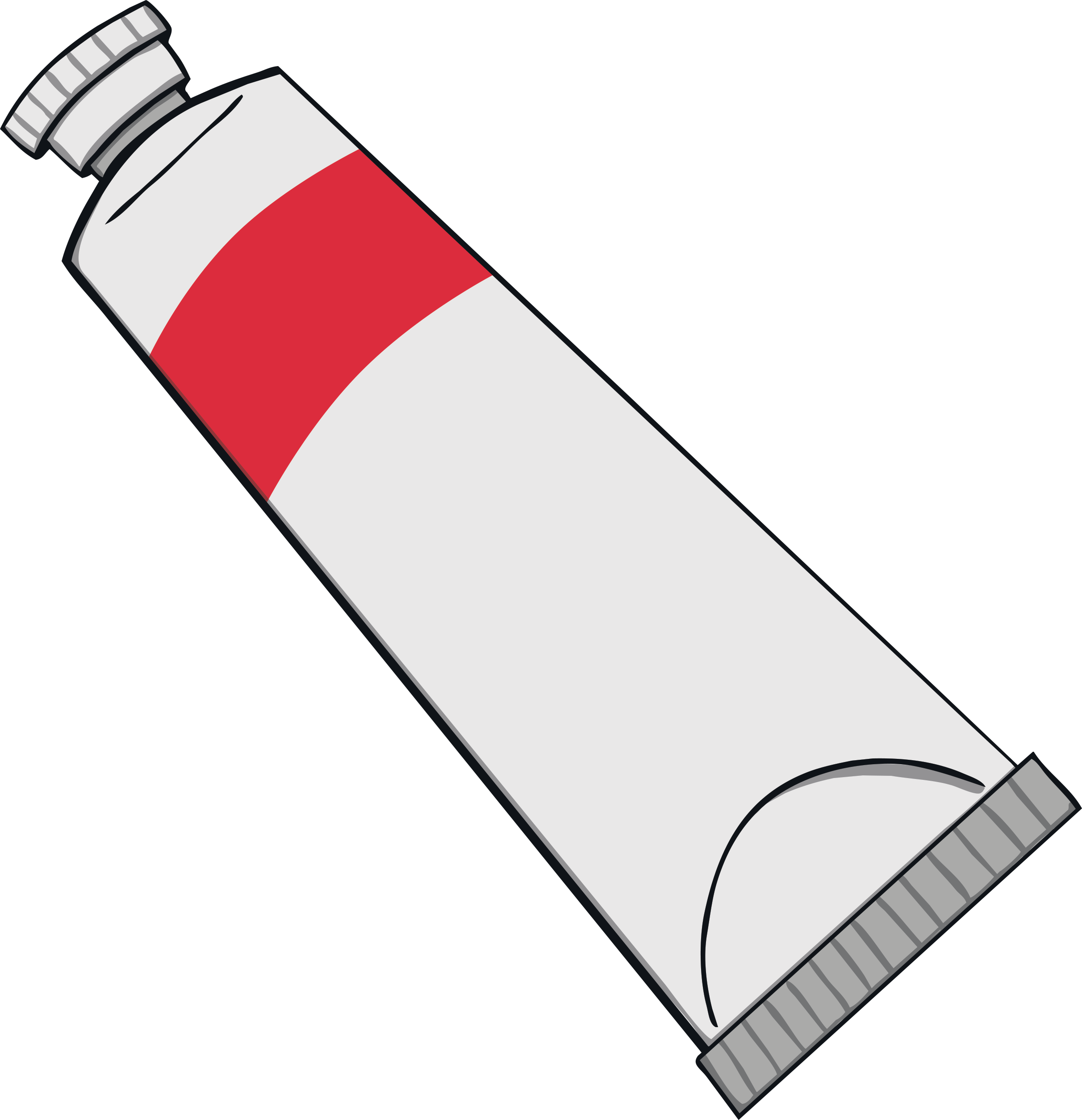 Click on the letters to see which words have the ‘u-e’ sound.
[Speaker Notes: train, nail, paint, tail]
Click to read through each word.
tube
tune
mule
cube
prune
ruler
flute
cute
flume
i-e
a-e
e-e
u-e
o-e
Click on a sound to learn more about it!